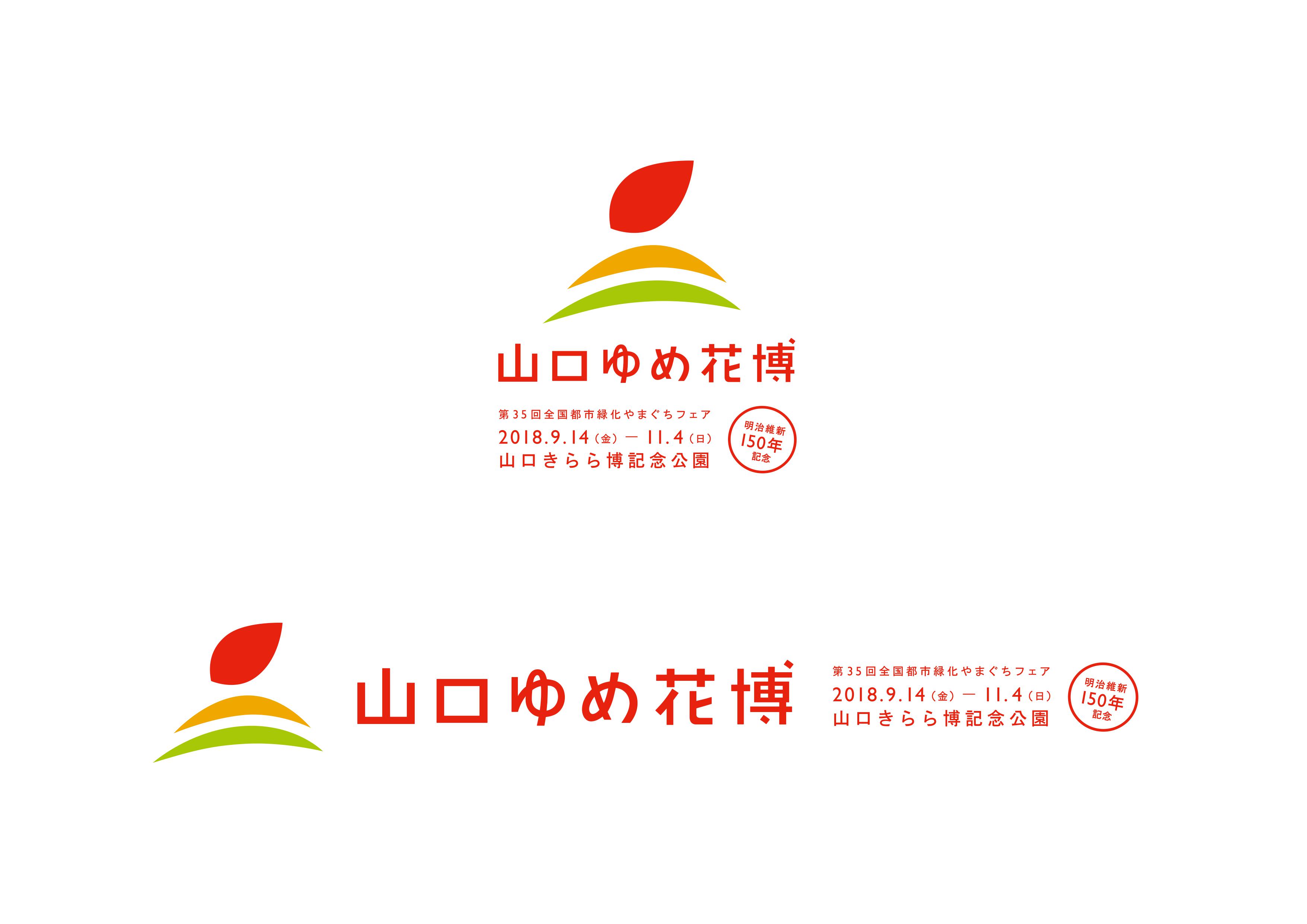 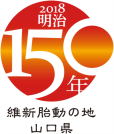 開催概要
明治150年プロジェクト「やまぐち未来維新」の中核イベント
（１） 事業の位置付け
山口から開花する、未来への種まき。
～150年を振り返り、次の150年につなぐ～
（２） 開催テーマ
（３） 名称・愛称・マーク
正式名称
愛　称・マーク
第35回全国都市緑化やまぐちフェア
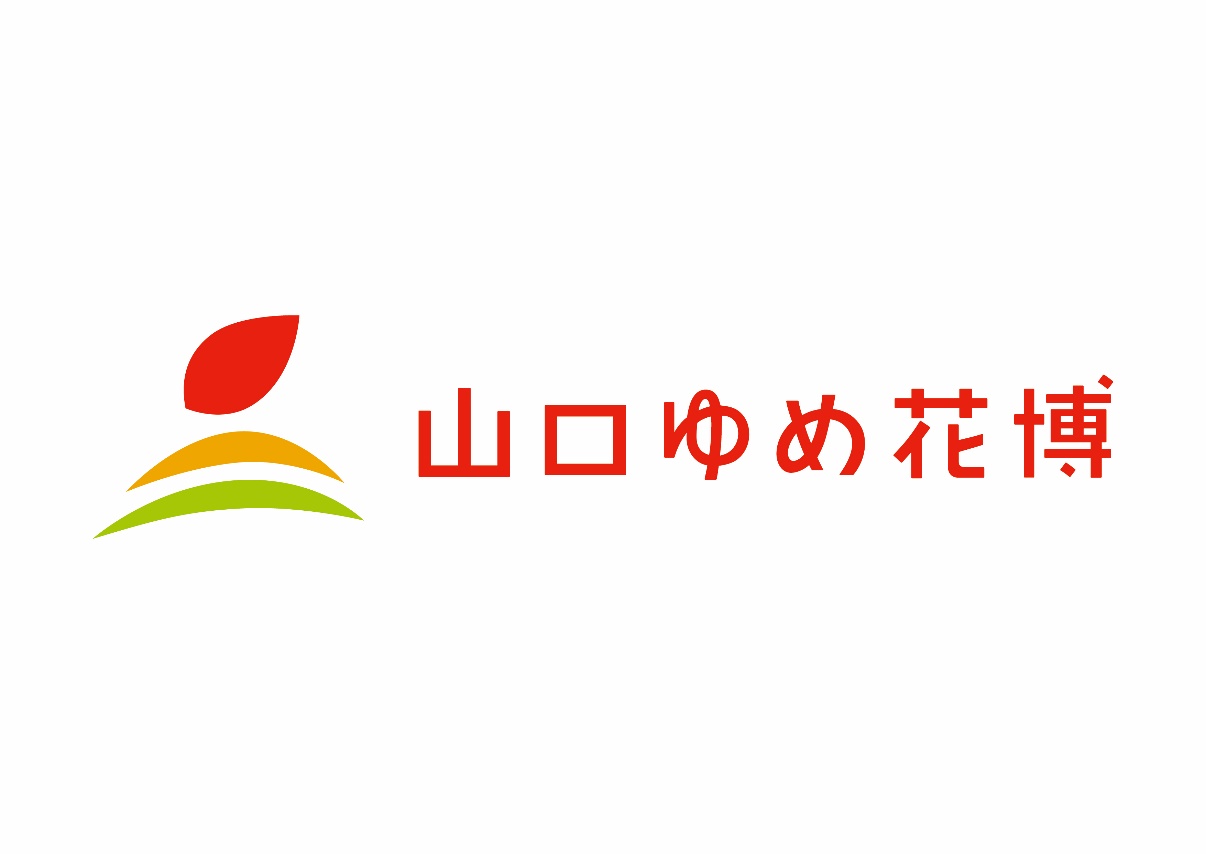 ・都市緑化フェアの新しいかたちを実現
・新しい公園をつくる社会実験
・山口から始まる新しい「都市緑化フェア」と「公園」
（４） 狙い
キャッチコピー
ゆめの未来公園はじまる!
参加募集
ゆめの公園をつくるプログラムを募集
・県民からの多様なアイデアによるプログラムを集める
・継続性と利用者の視点を重視
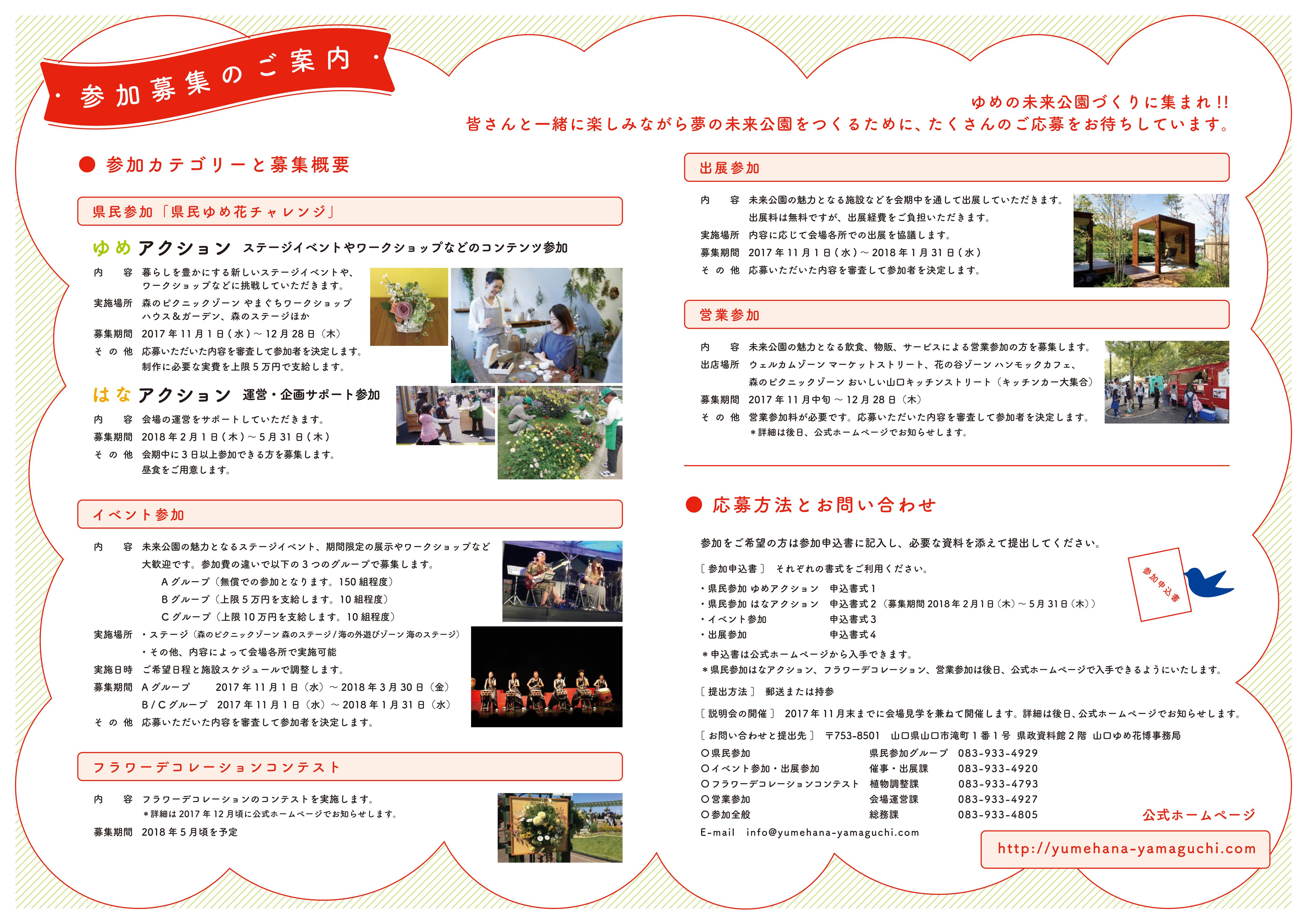 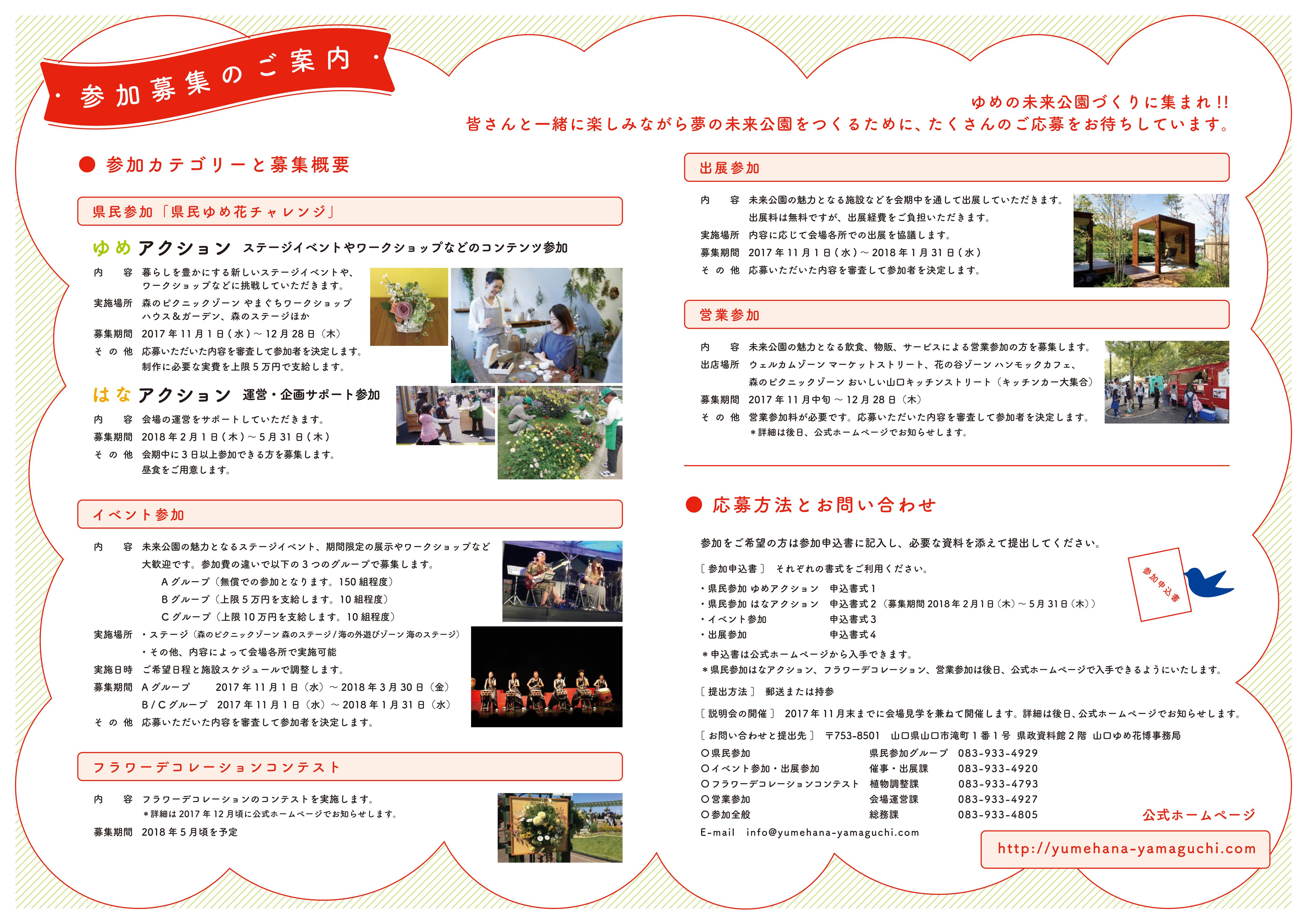 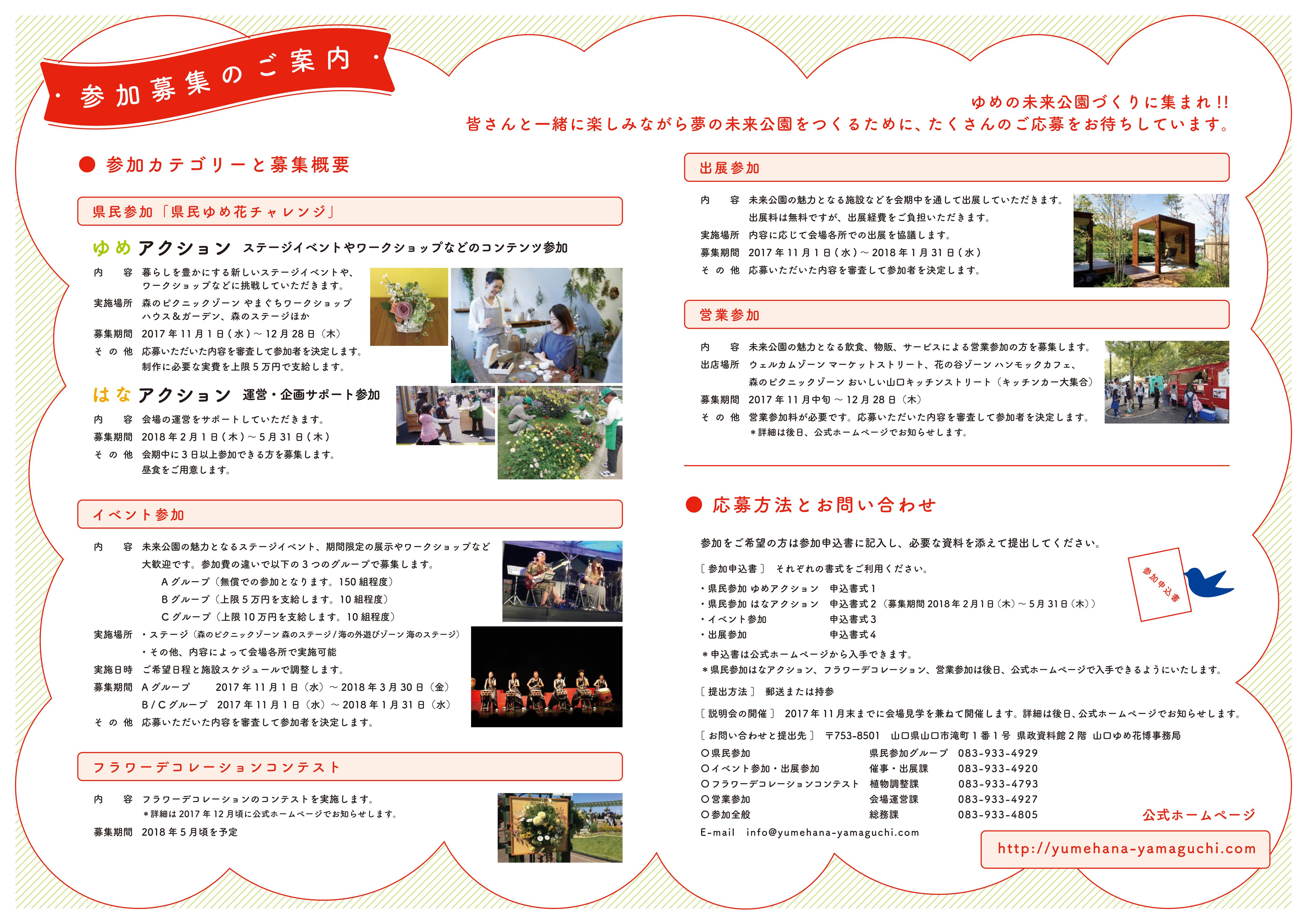 公式ホームページ
アドレス　　http://yumehana-yamaguchi.com/
検索
ゆめ花博
クリック！
7